Figure 6. Negative shift of the HCN activation curve by orexin A. (A) Cells were held at −60 mV, and HCN currents were ...
Cereb Cortex, Volume 20, Issue 7, July 2010, Pages 1756–1767, https://doi.org/10.1093/cercor/bhp241
The content of this slide may be subject to copyright: please see the slide notes for details.
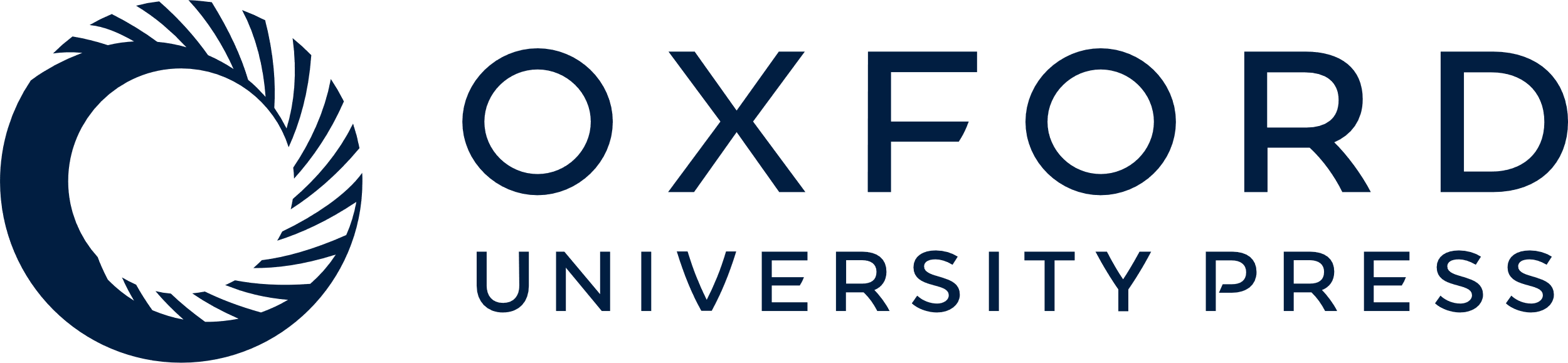 [Speaker Notes: Figure 6. Negative shift of the HCN activation curve by orexin A. (A) Cells were held at −60 mV, and HCN currents were allowed to be partially activated by hyperpolarizing test commands within the range −120 to −60 mV in 10 mV increments. The cell was then subjected to a voltage jump to −120 mV to obtain full activation of HCN currents. The tail currents are shown in detail in (B). (C) The activation curve was calculated using the Boltzmann equation. Orexin A (400 nM) negatively shifted the activation curve. Each point represents the mean ± SEM of 8 cells.


Unless provided in the caption above, the following copyright applies to the content of this slide: © The Author 2009. Published by Oxford University Press. All rights reserved. For permissions, please e-mail: journals.permissions@oxfordjournals.org]